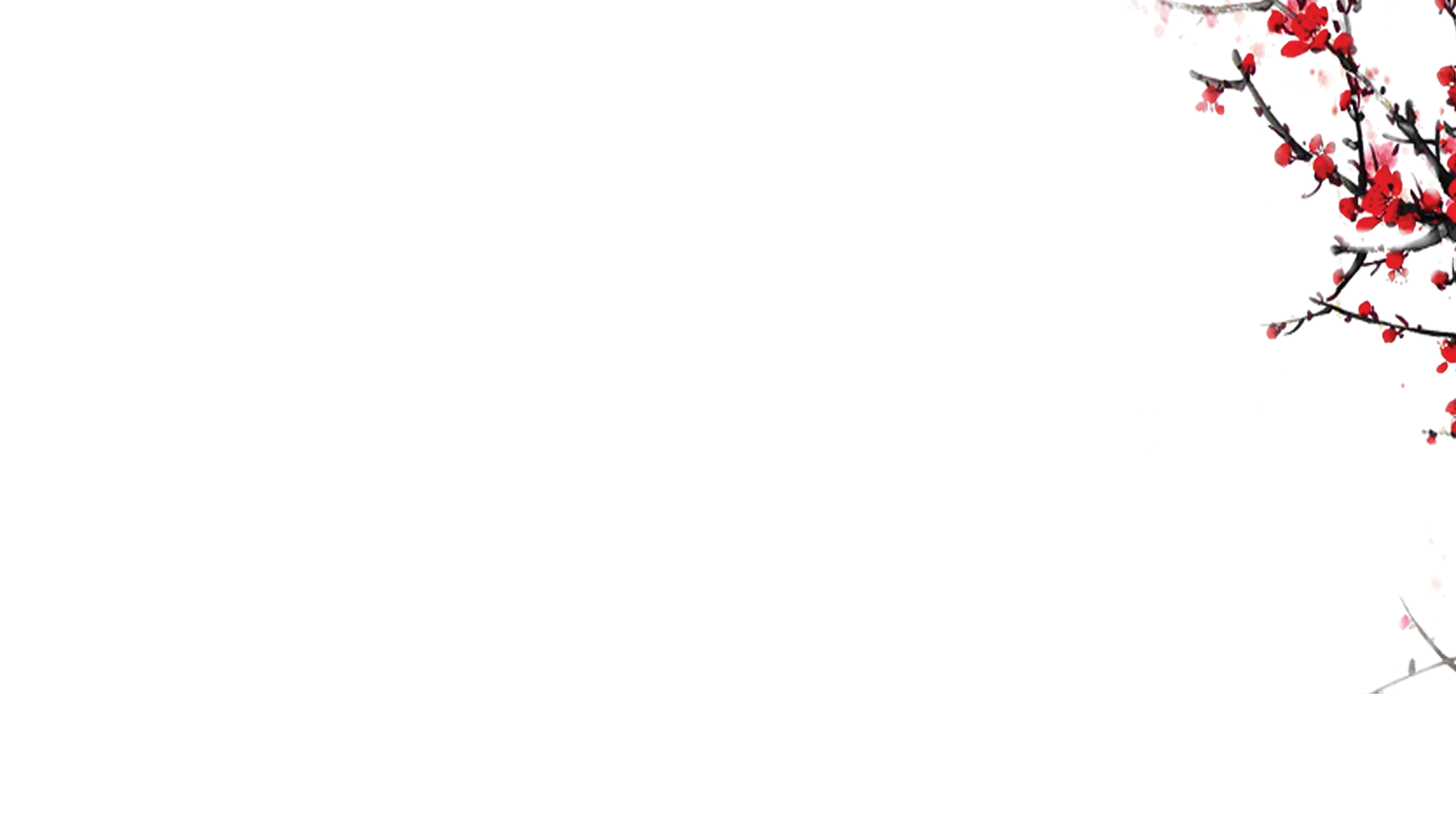 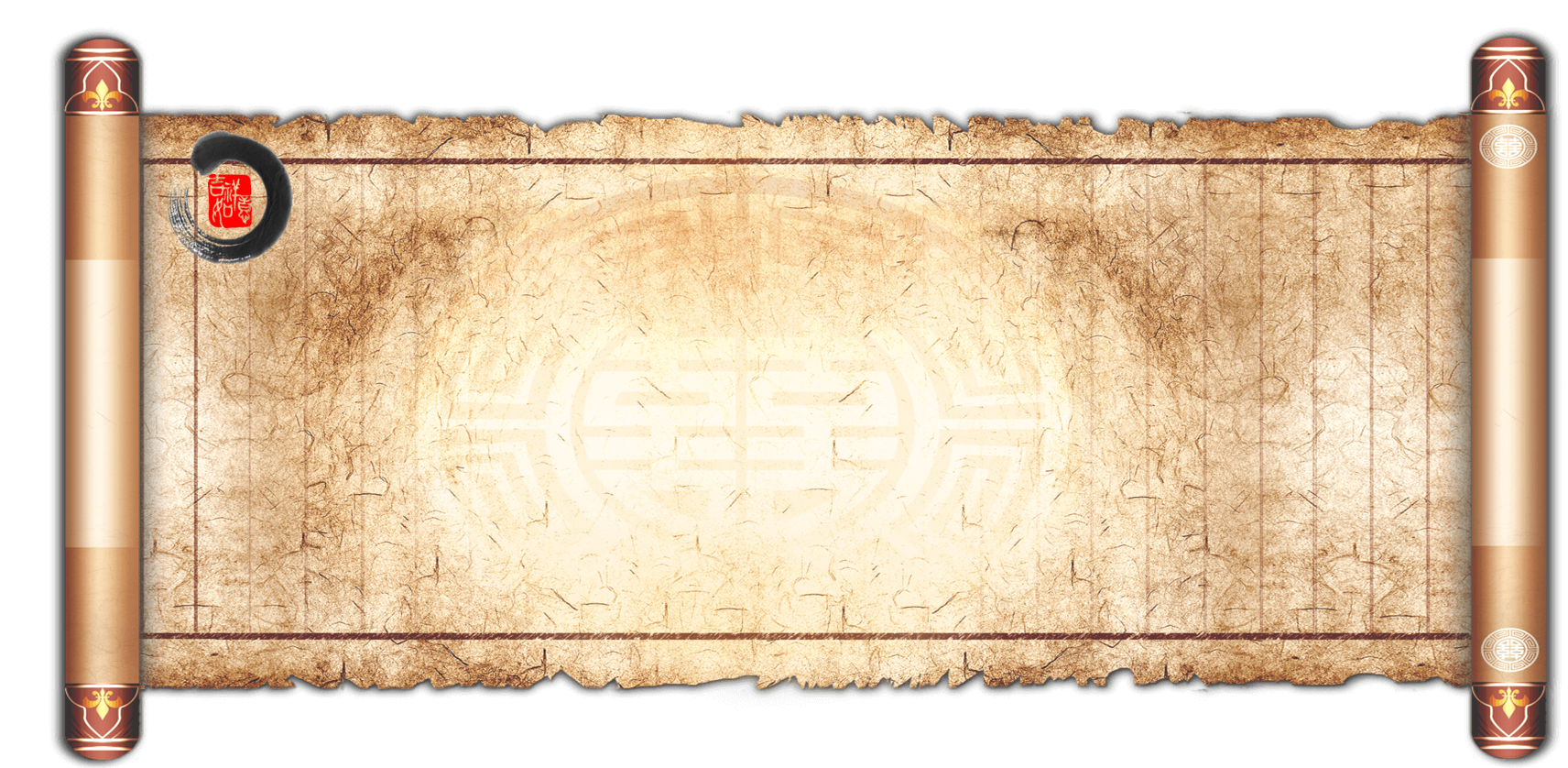 Kể chuyện
Kể chuyện đã nghe, đã đọc
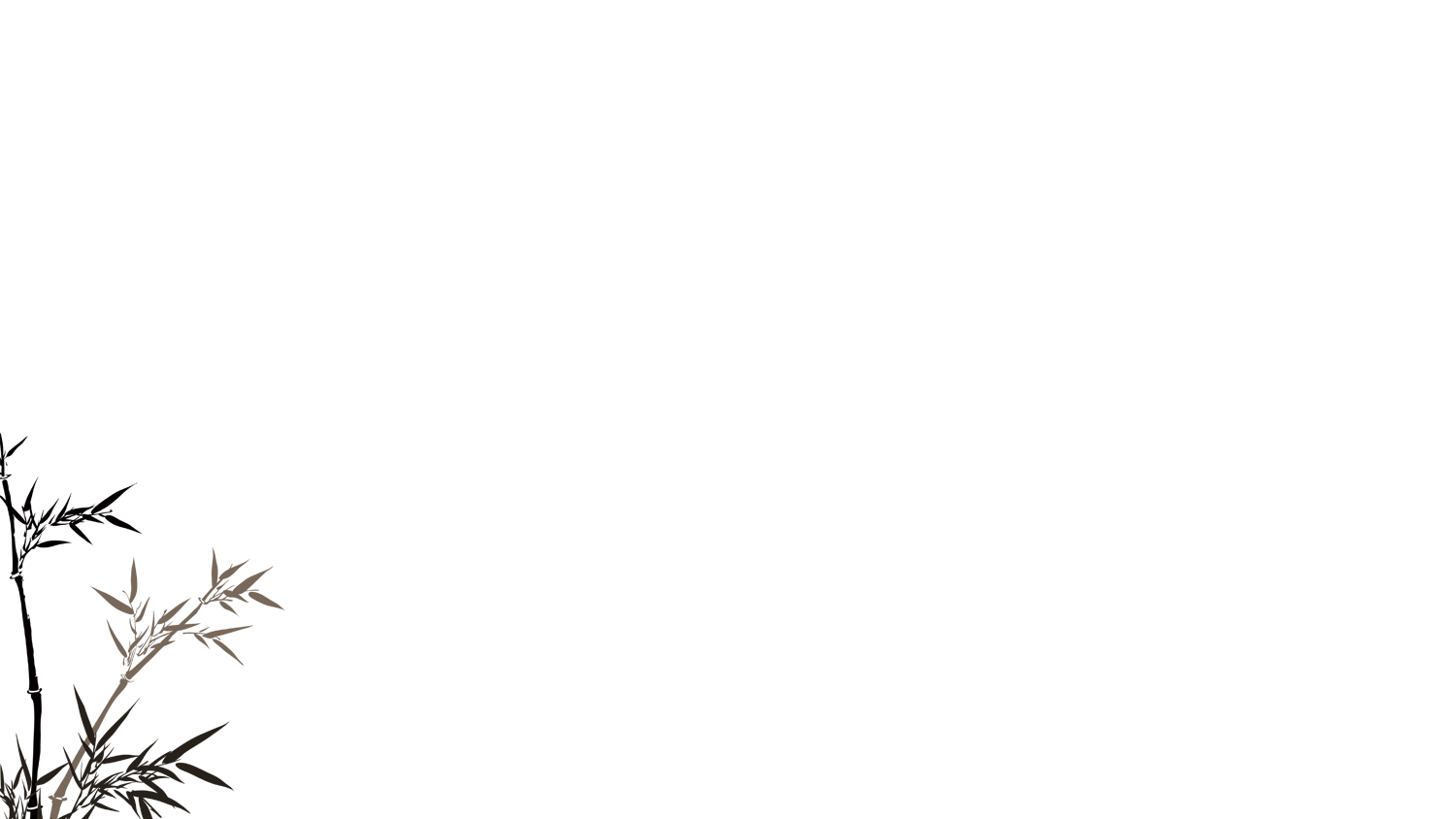 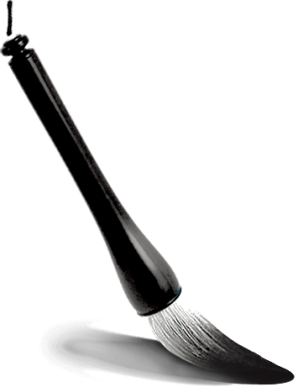 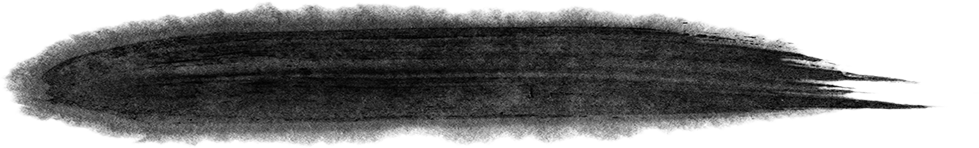 Kể và nêu được ý nghĩa một câu chuyện đã nghe, đã đọc về một nữ anh hùng hoặc phụ nữ có tài.
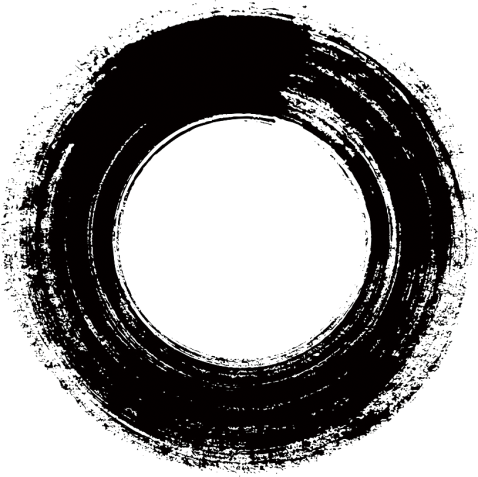 Mục tiêu
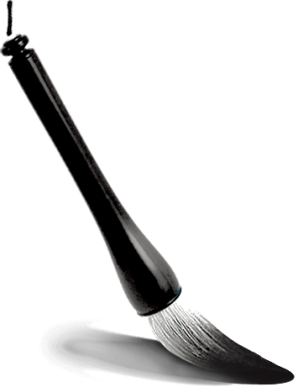 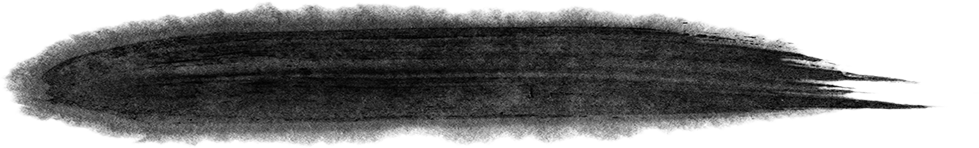 Rèn kĩ năng lắng nghe và đưa ra nhận xét phù hợp cho lời kể của bạn.
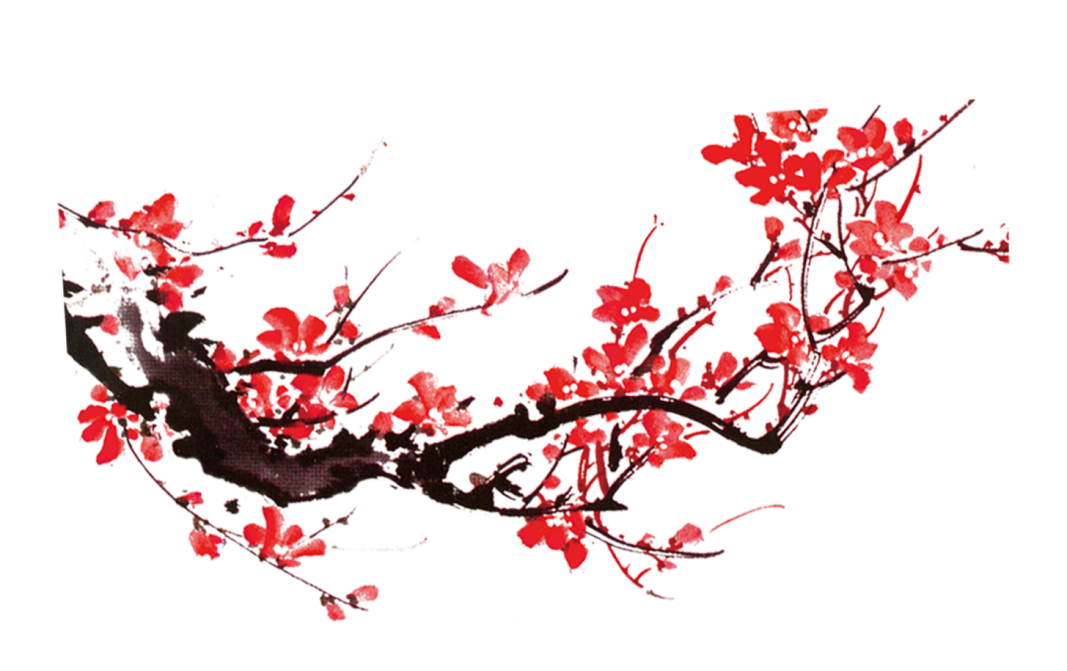 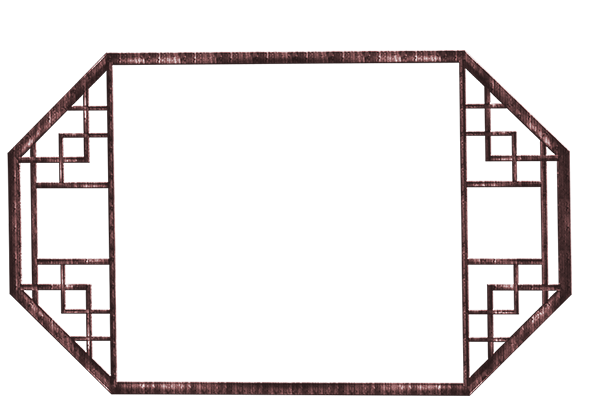 Khởi    động
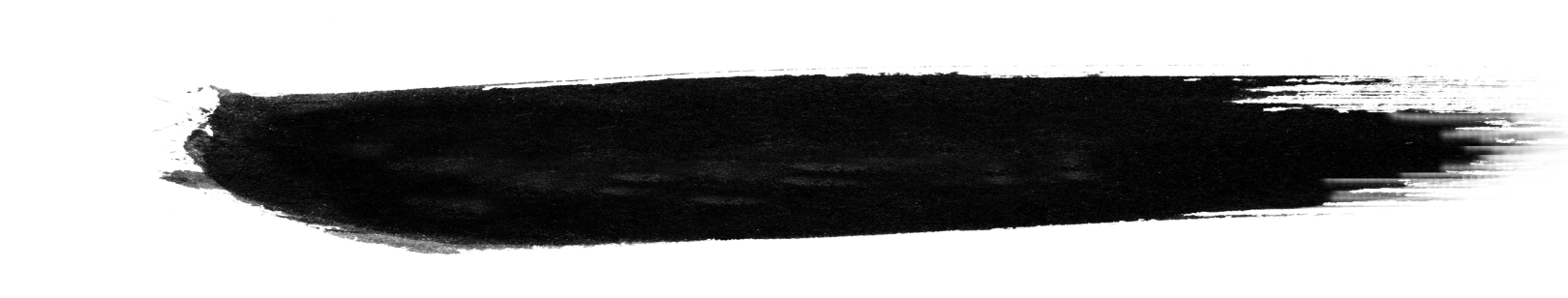 Câu 1. Ai là nữ tướng đầu tiên của Quân đội nhân dân Việt Nam?
A.   Nguyễn Hồng Giang
B.   Lê Thu Hà
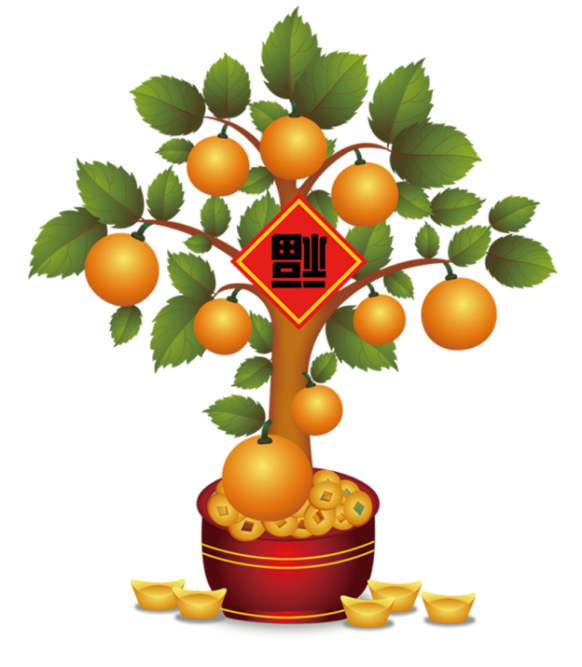 C.   Nguyễn Thị Định
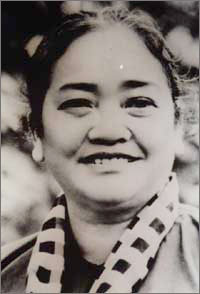 Thiếu tướng Nguyễn Thị Định
Sinh ngày 15/3/1920 tại xã Lương Hòa, huyện Giồng Trôm, tỉnh Bến Tre. Bà tham gia hoạt động cách mạng năm 1936, khi vừa tròn 16 tuổi. Hai năm sau, bà được kết nạp vào Đảng Cộng sản Việt Nam và là nữ tướng đầu tiên của Quân đội nhân dân Việt Nam.
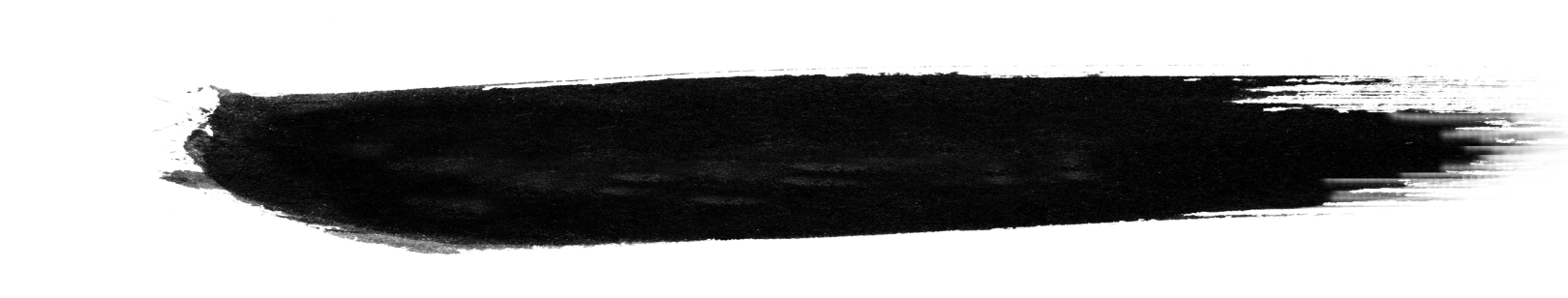 Câu 2. Nữ chiến sĩ cộng sản đầu tiên của Việt Nam là ai?
A.   Trương Mỹ Hoa
B.   Nguyễn Thị Minh Khai
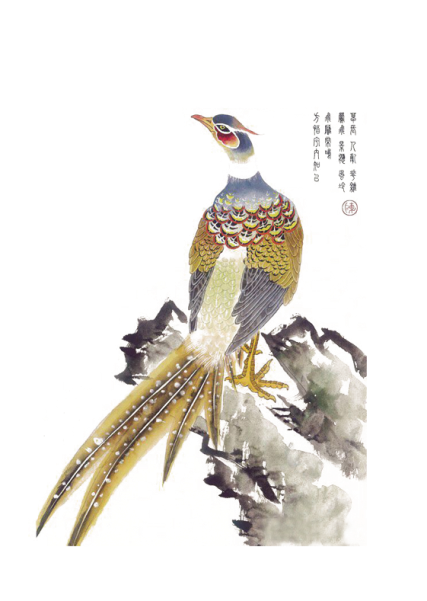 C.   Lê Thị Bình
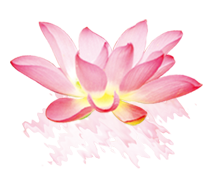 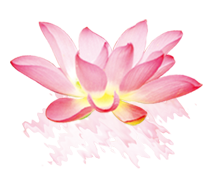 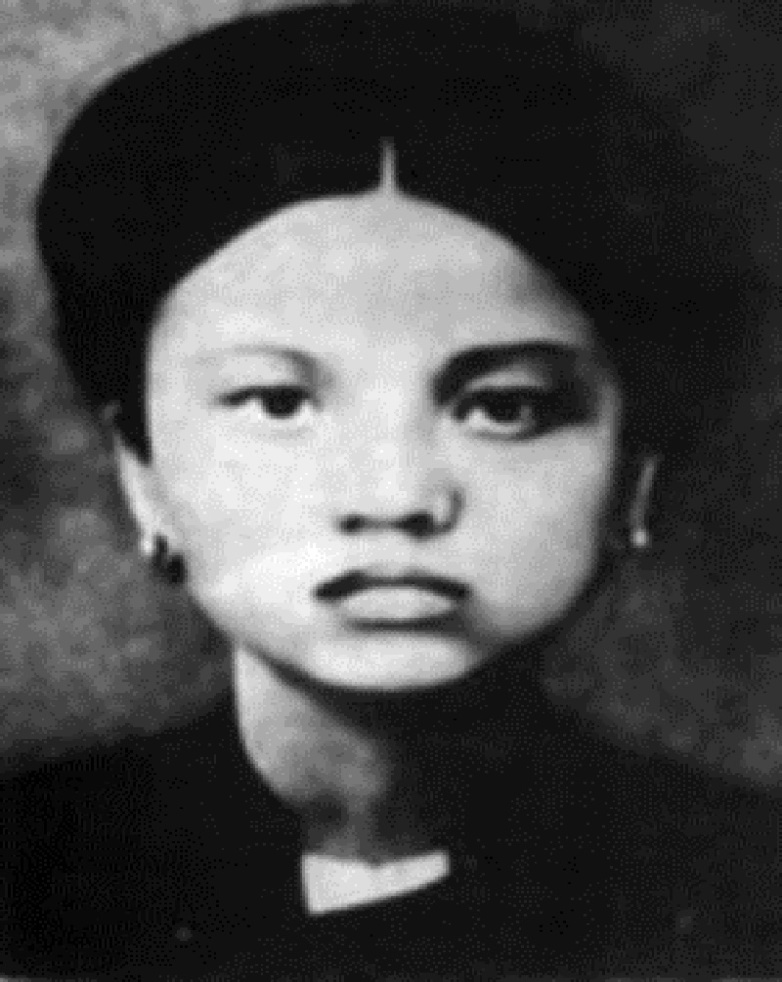 Nguyễn Thị Minh Khai 
(1910 – 1941), tên thật là Nguyễn Thị Vịnh. Bà sinh ở xã Vĩnh Yên thuộc thị xã Vinh (Nghệ An). Học đến tiểu học, bà tham gia phong trào học sinh và được kết nạp vào Đảng năm 1930.
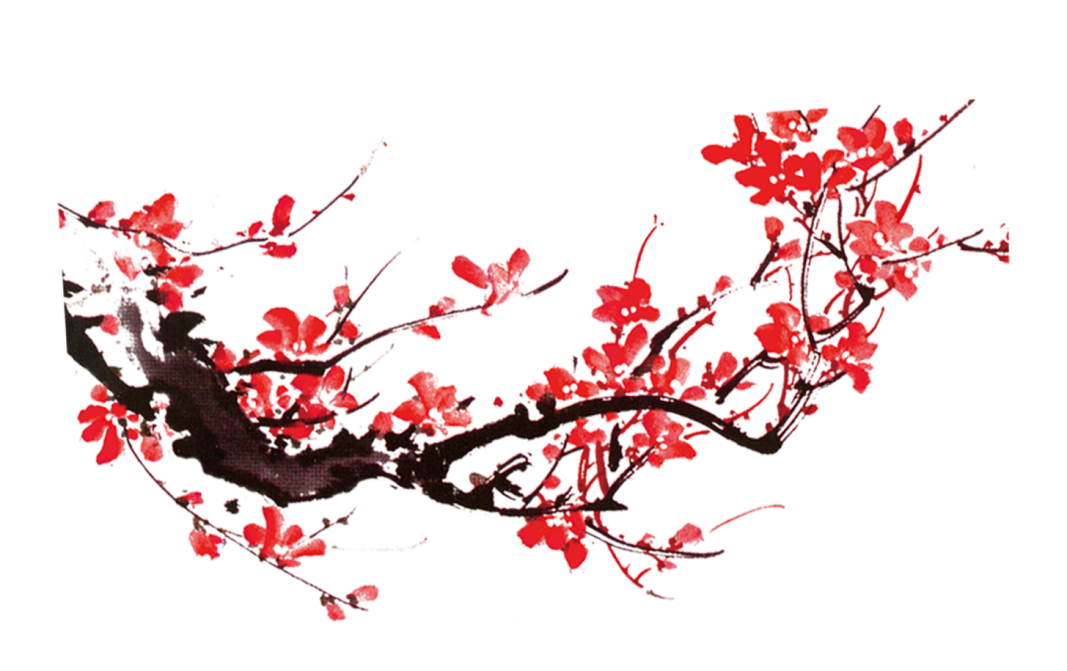 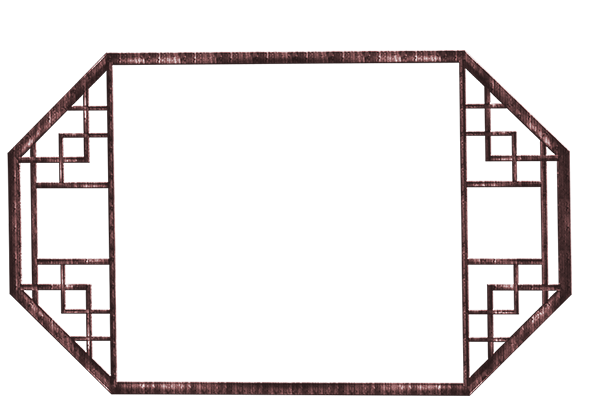 Khám phá
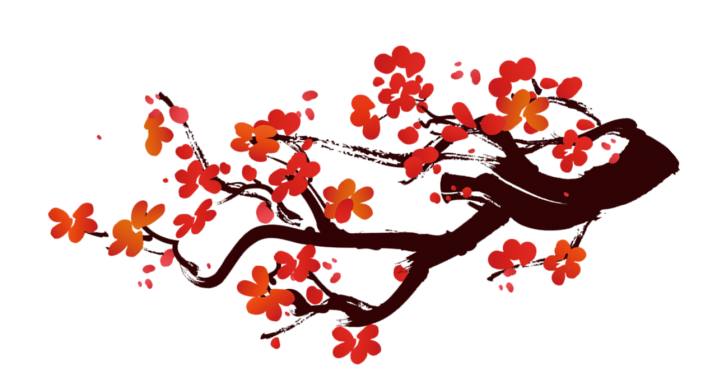 ĐỀ BÀI
Kể một câu chuyện em đã nghe hoặc đã đọc về một nữ anh hùng hoặc một phụ nữ có tài.
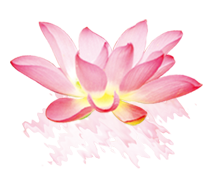 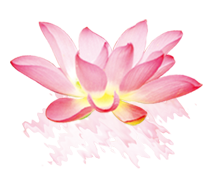 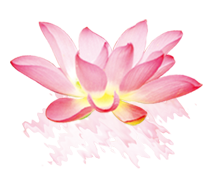 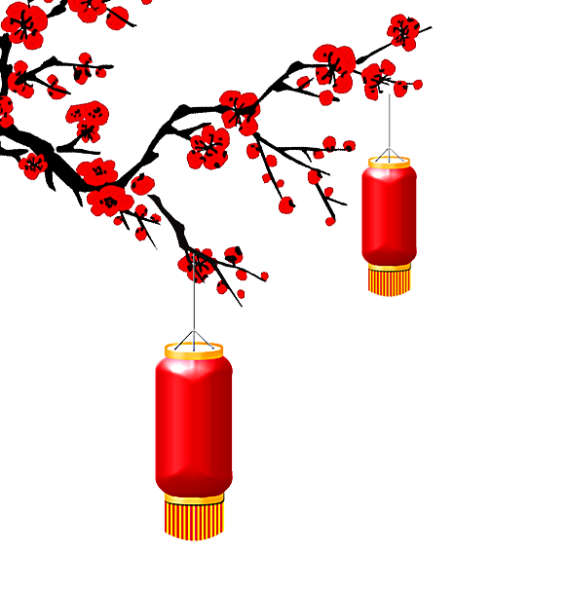 GỢI Ý
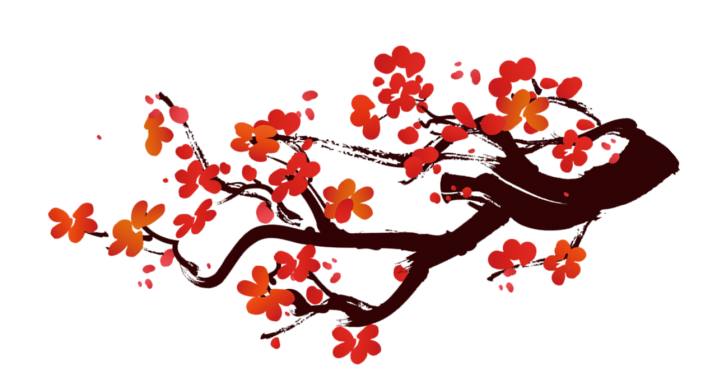 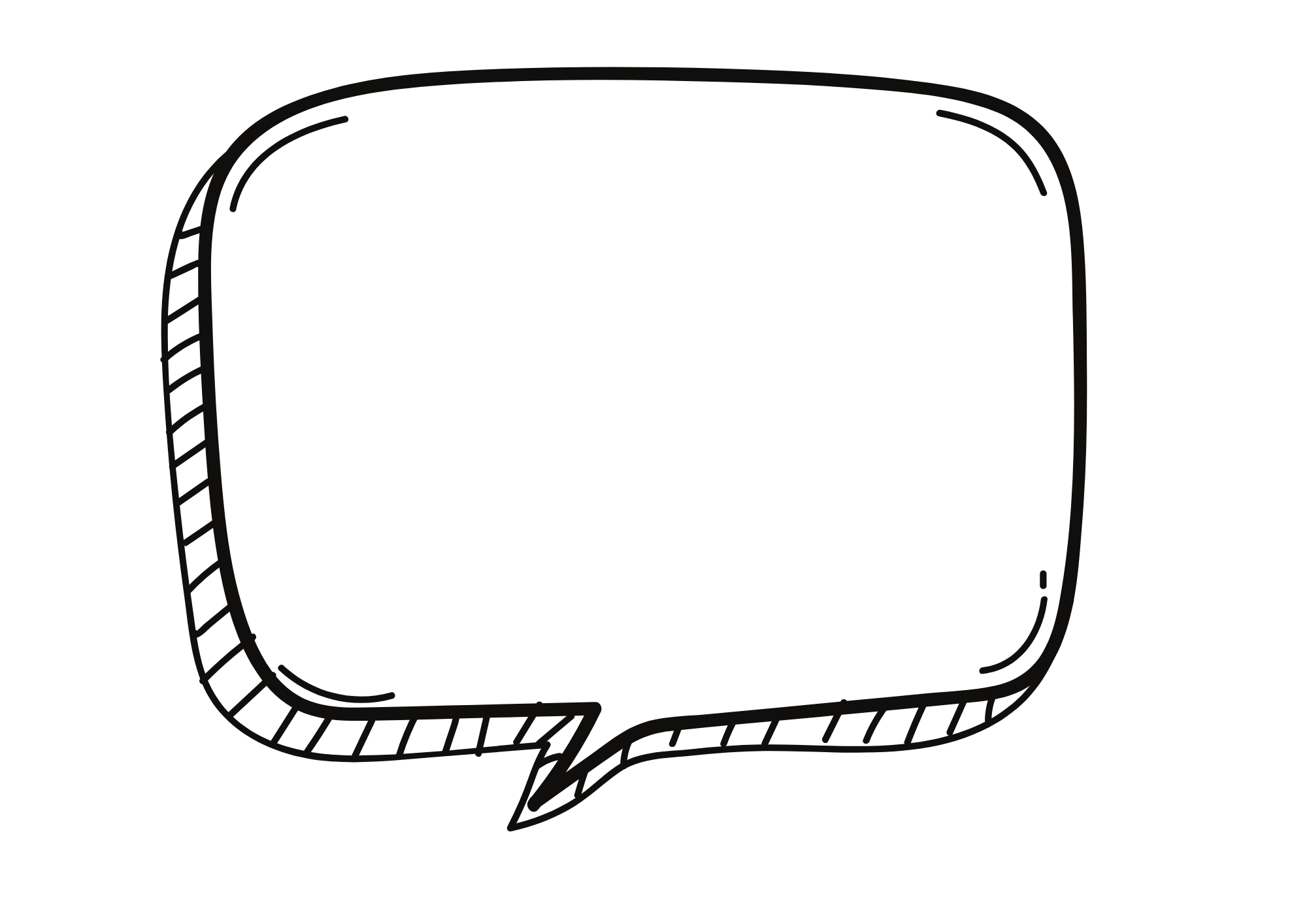 Truyện về̀ phụ nữ
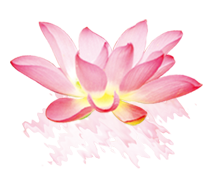 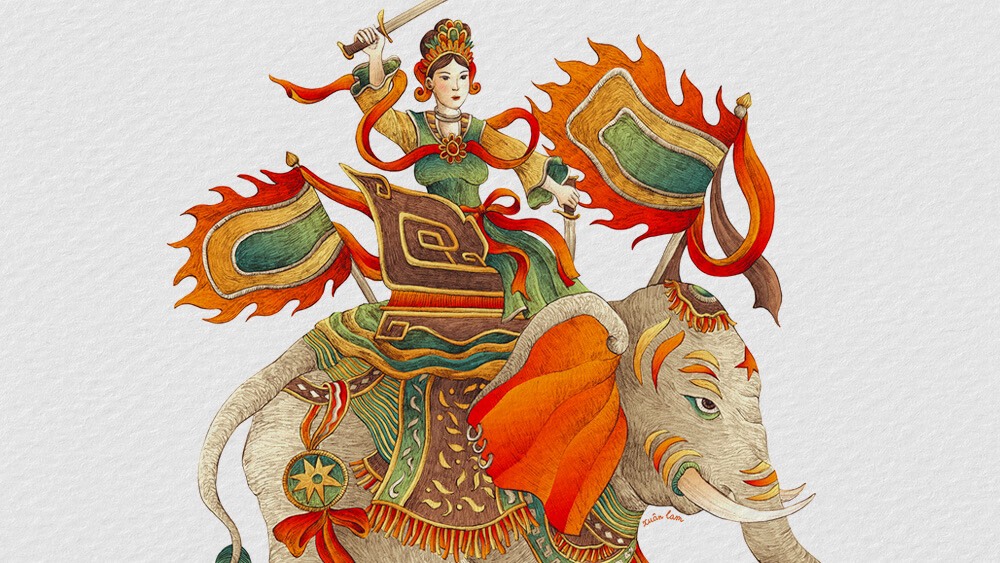 Bà Triệu
Thị
Trinh
Truyện về những phụ nữ anh hùng:
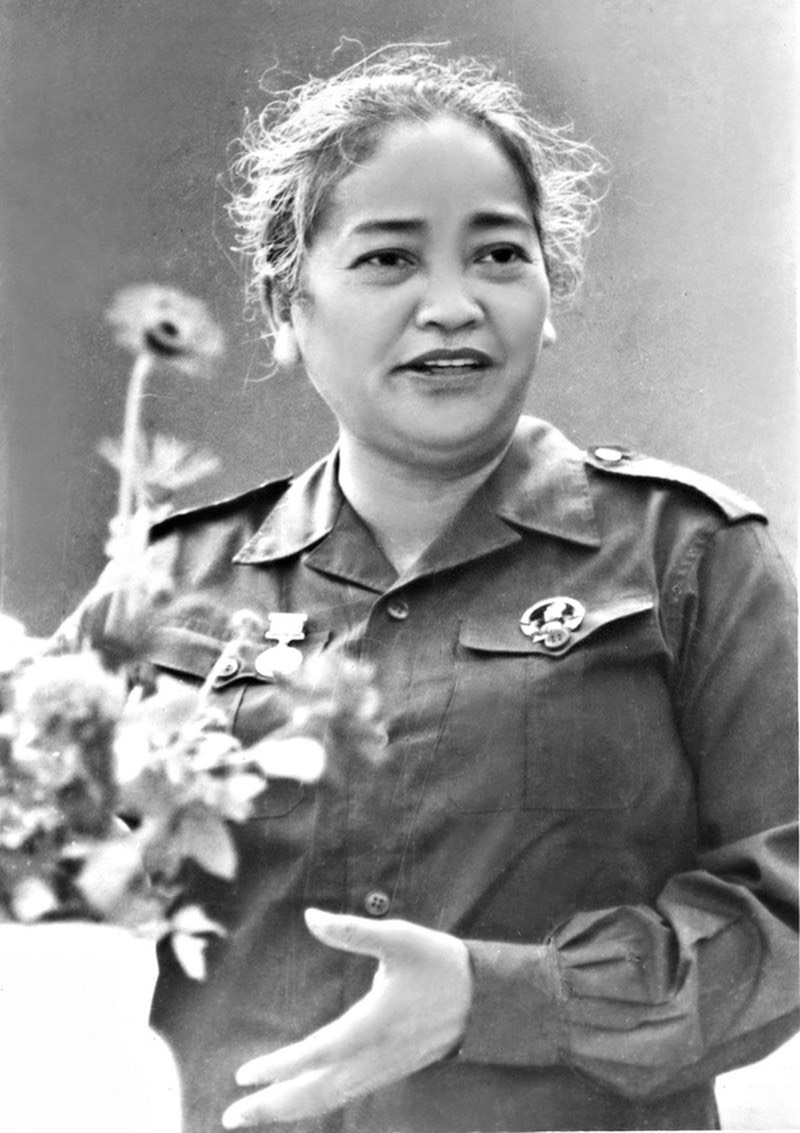 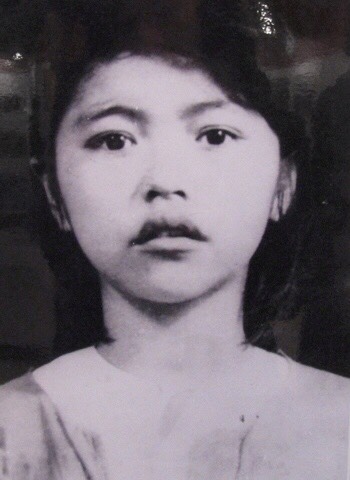 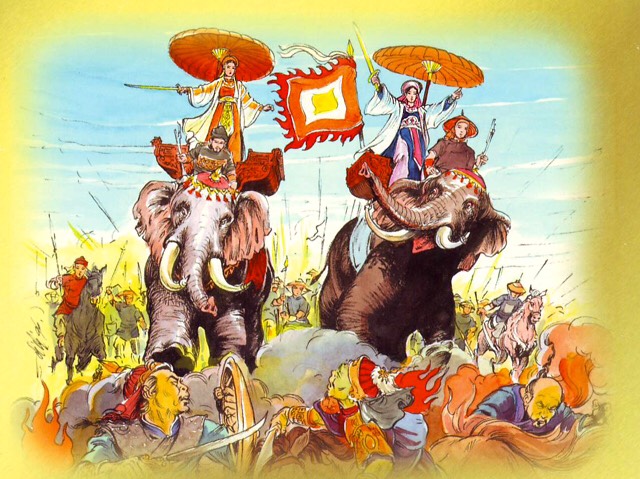 Trưng Trắc
Trưng Nhị
Võ Thị Sáu
Nguyễn Thị Định
Truyện về các nhà hoạt động xã hội, văn hóa, khoa học nổi tiếng là phụ nữ:
Nguyên Phi Ỷ Lan
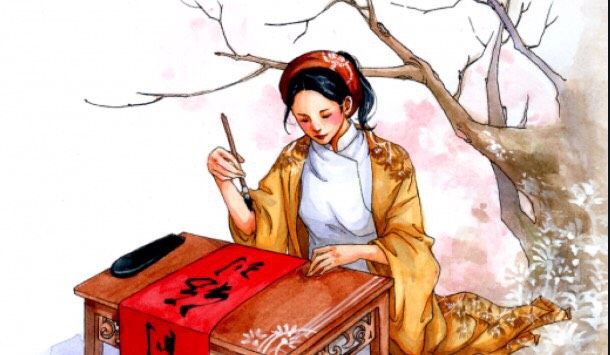 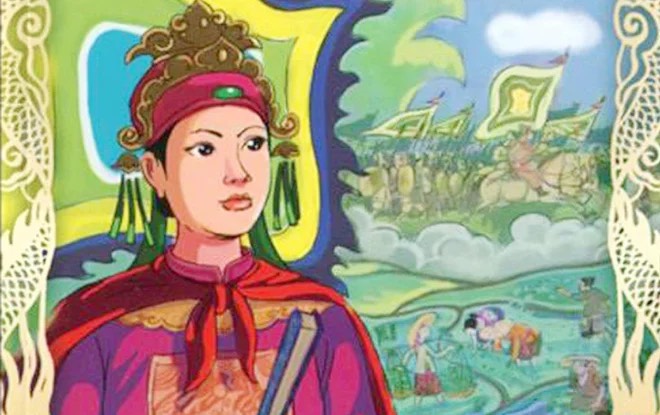 Hồ Xuân Hương
Đoàn Thị Điểm
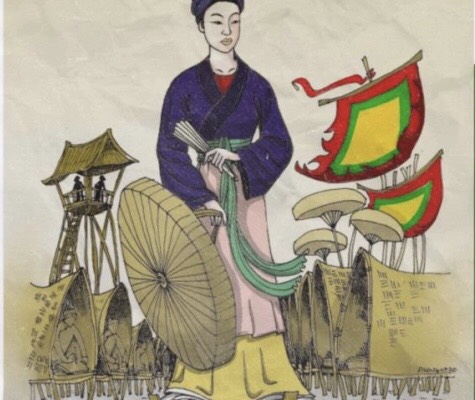 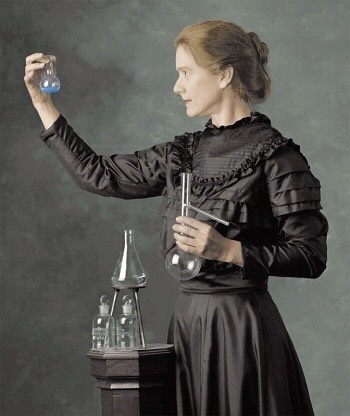 Ma-ri Quy-ri
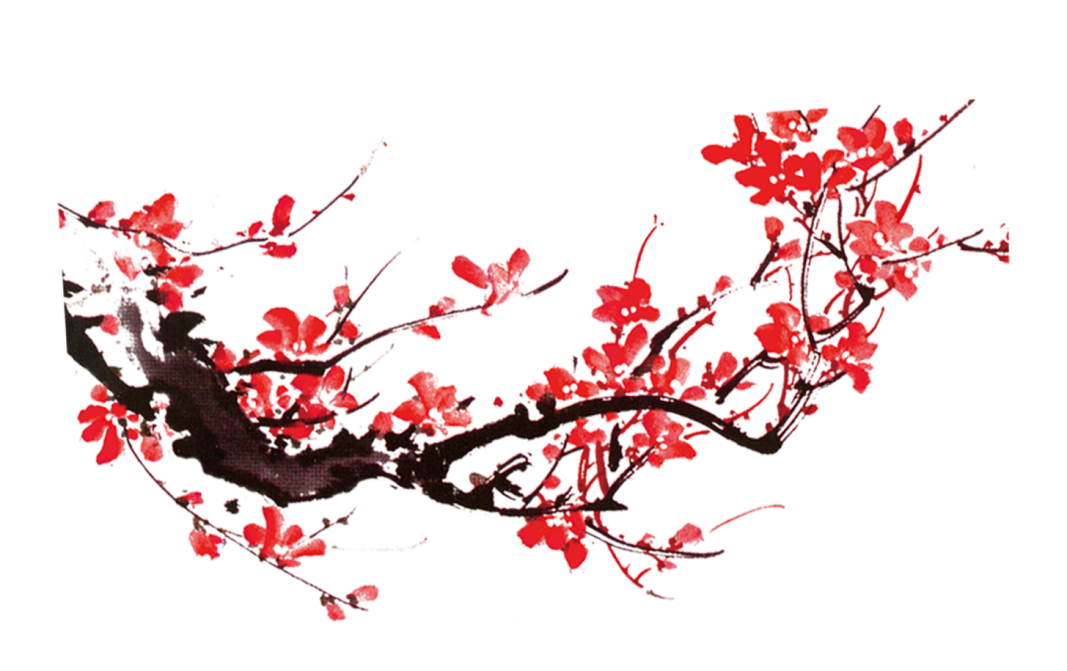 Truyện về những phụ nữ bình thường mà đảm đang, tài trí:
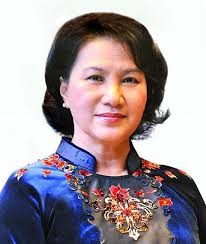 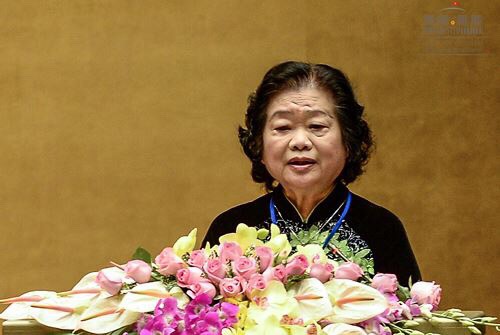 Bà Trương Mỹ Hoa
(18/08/1945)
Bà: Nguyễn Thị Kim Ngân
(12/04/1954)
Truyện về các bạn nữ thông minh, tài giỏi:
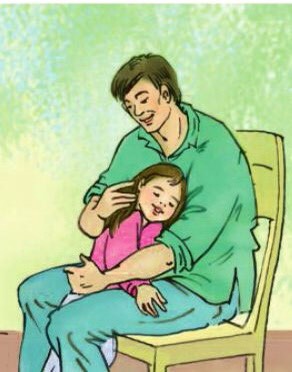 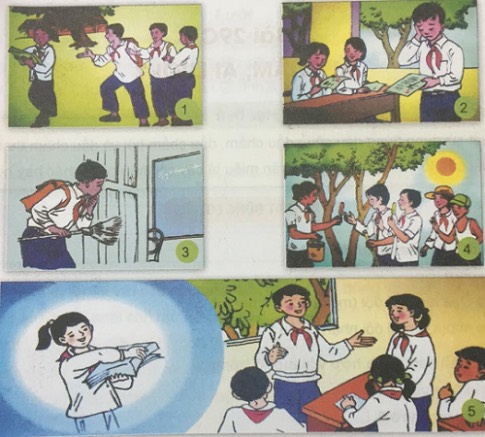 “Lớp trưởng lớp  tôi”
(Tiếng việt 5, tập hai)
“Con gái”
(Tiếng việt 5, tập hai)
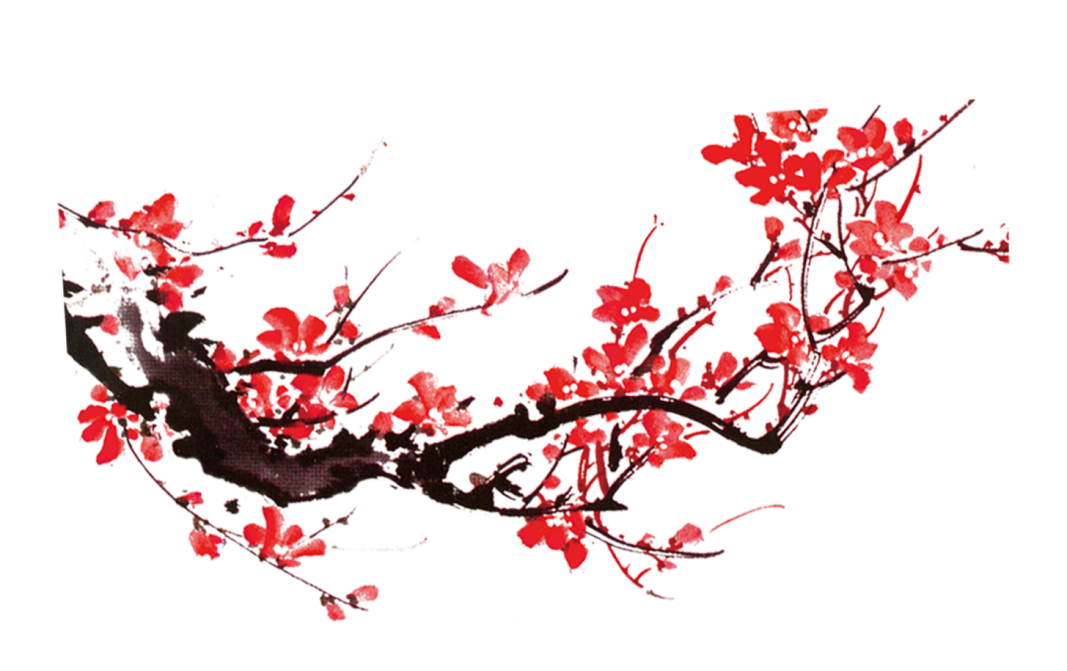 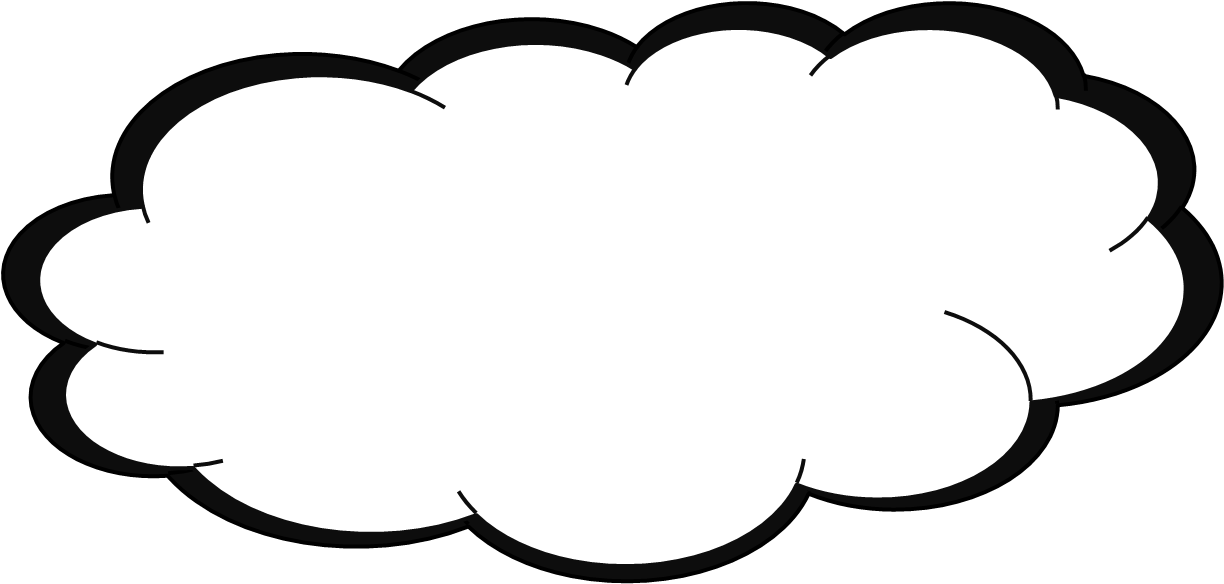 Tìm câu chuyện ở đâu?
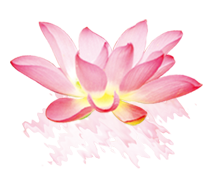 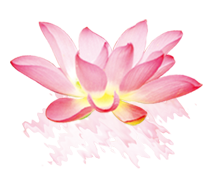 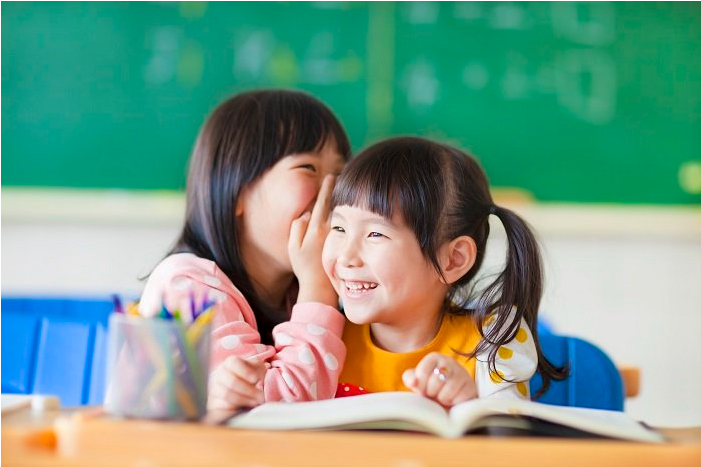 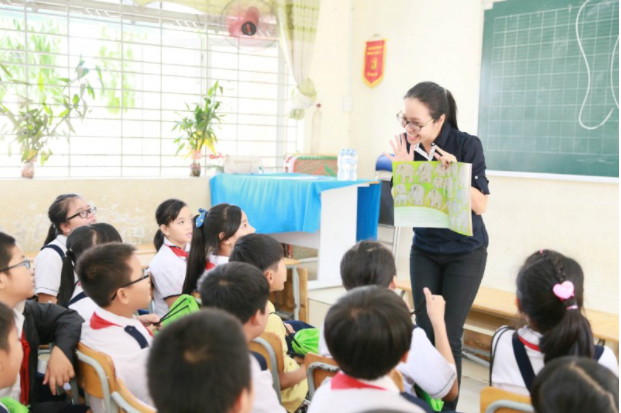 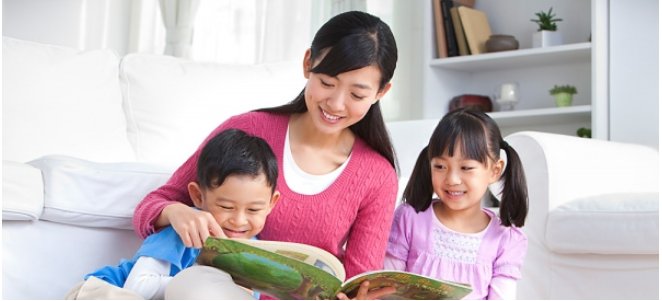 Những câu chuyện được nghe 
từ người thân, cô giáo, bạn bè kể lại.
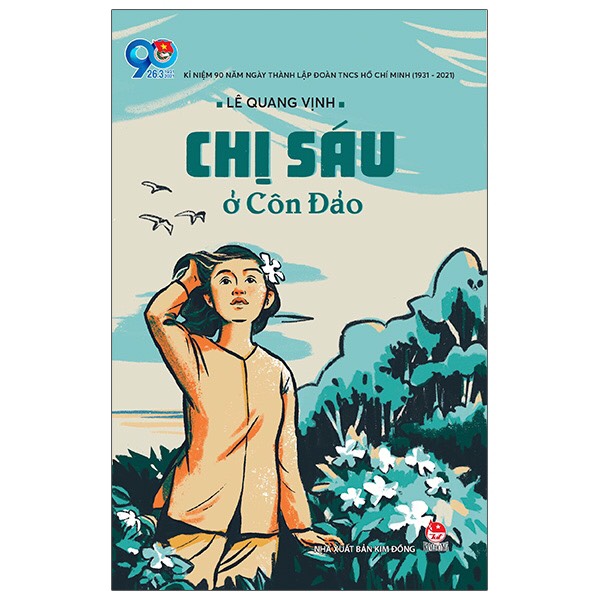 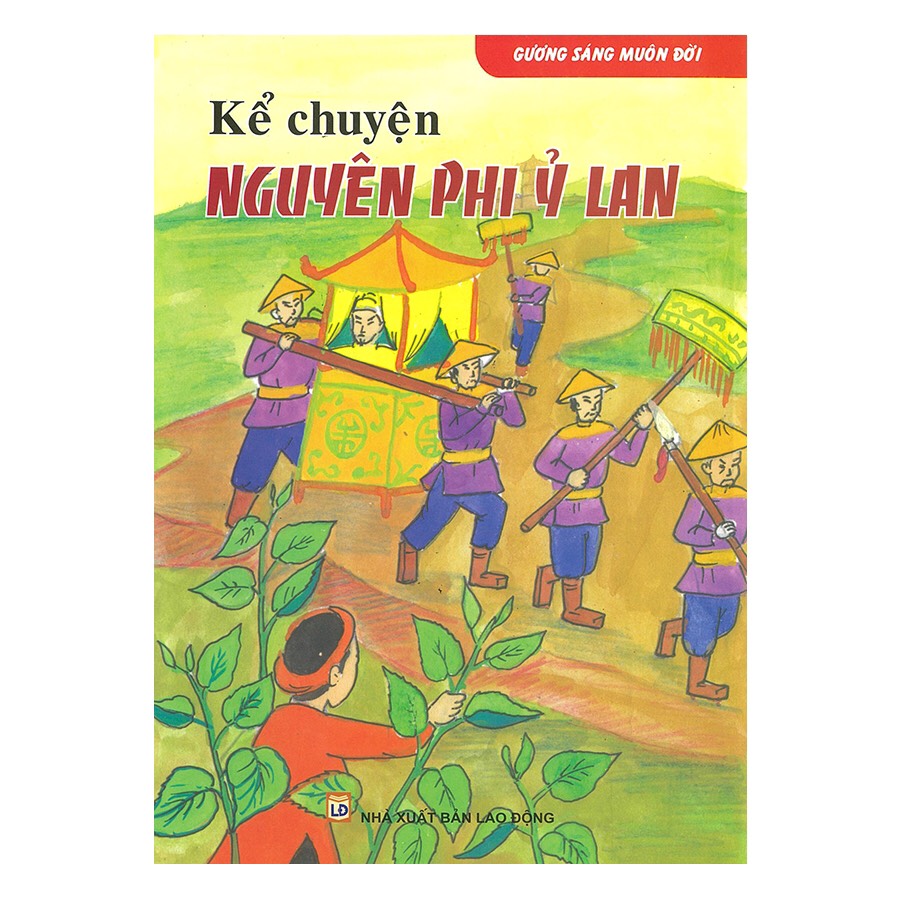 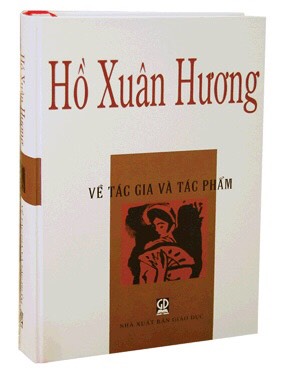 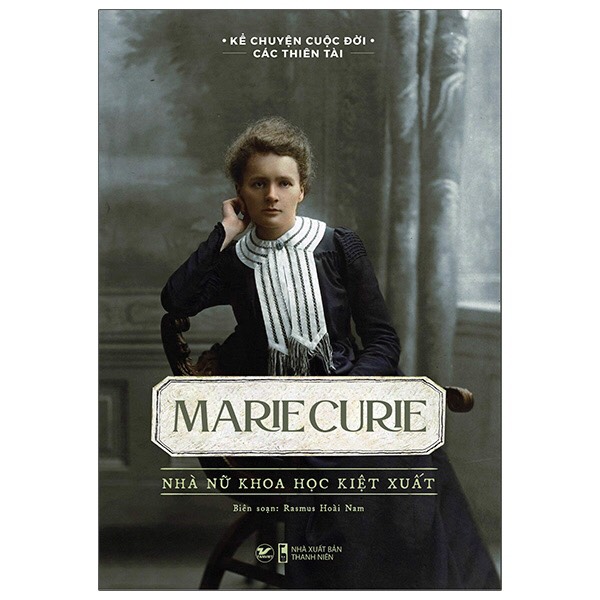 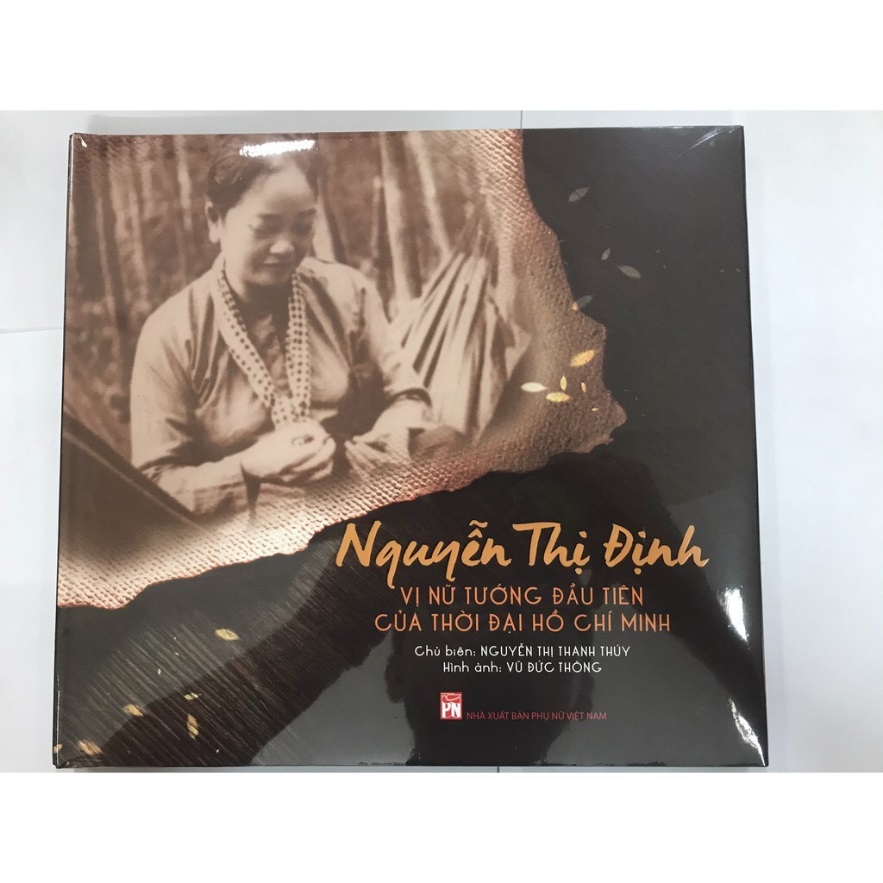 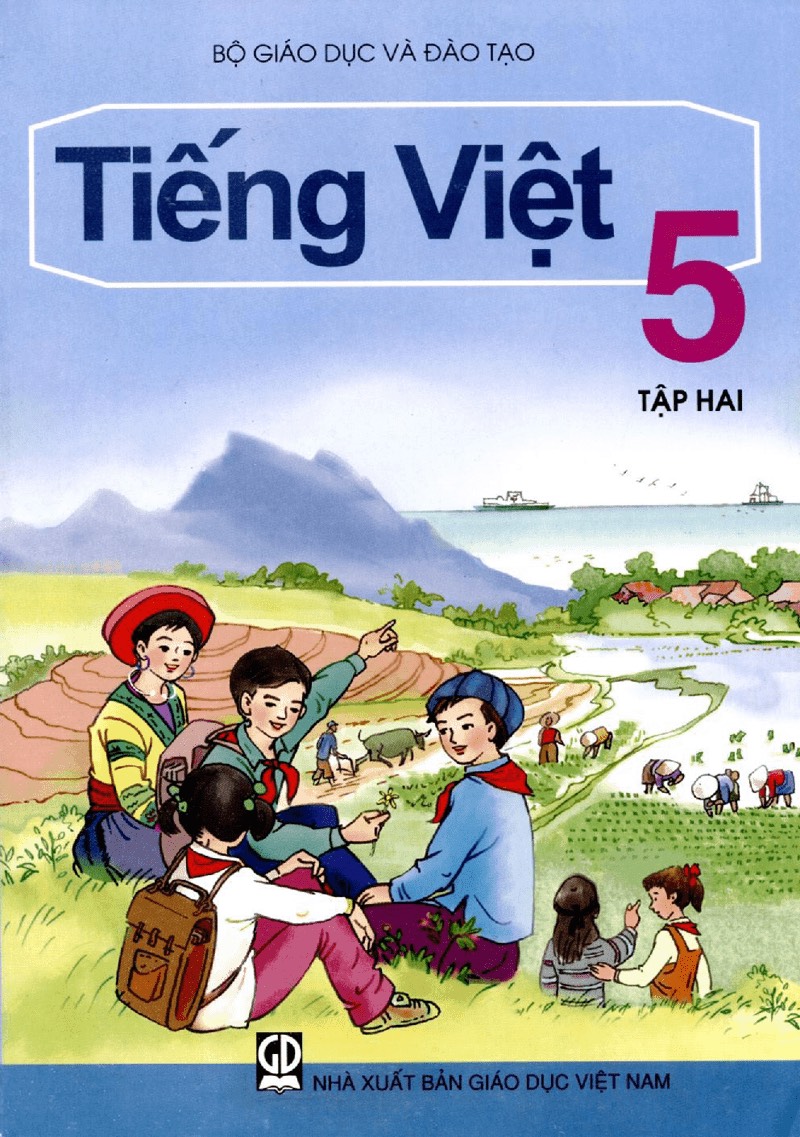 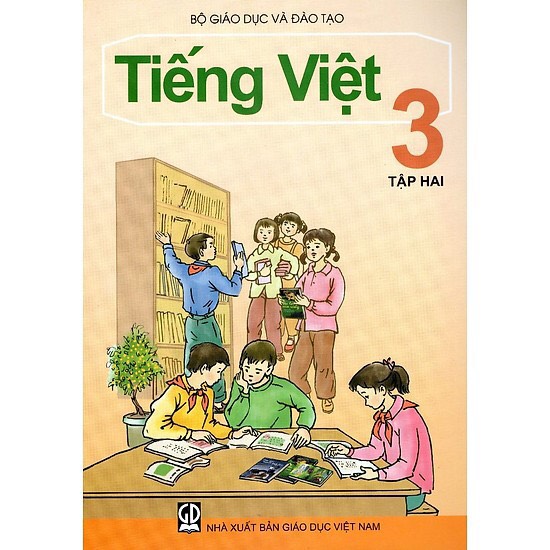 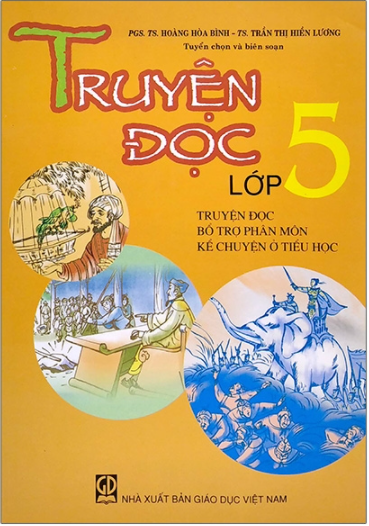 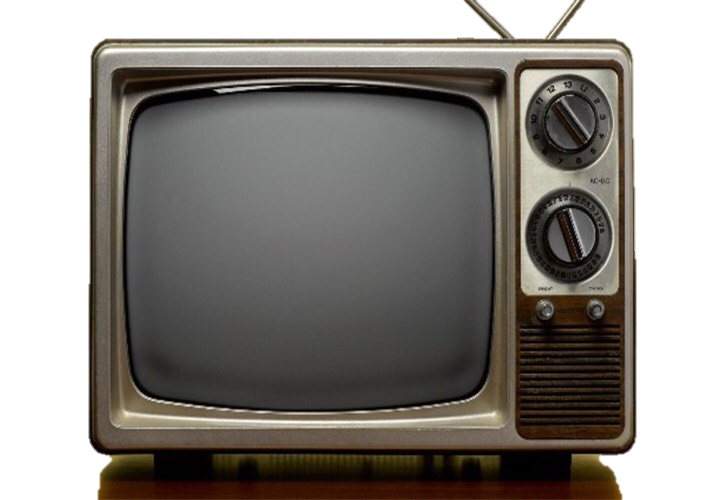 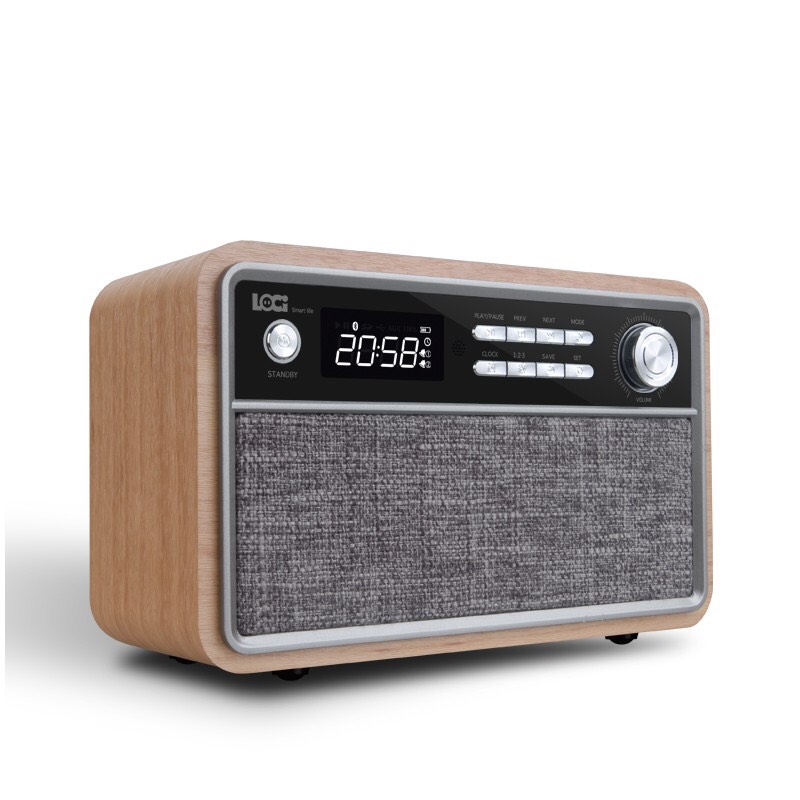 Hướng dẫn kể chuyện
1. Mở đầu câu chuyện
Giới thiệu nhân vật, hoàn cảnh diễn ra câu chuyện.
2. Diễn biến của câu chuyện
Nêu diễn biến câu chuyện (cử chỉ, việc làm, lời nói và suy nghĩ của nhân vật).
3. Kết thúc câu chuyện
Nêu kết quả hành động của nhân vật hoặc cảm nghĩ của em về nhân vật.
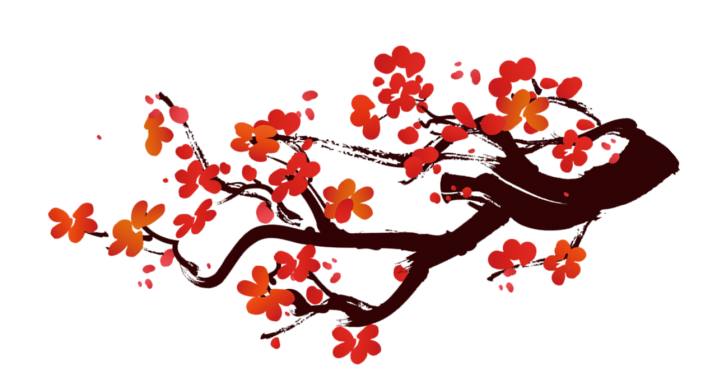 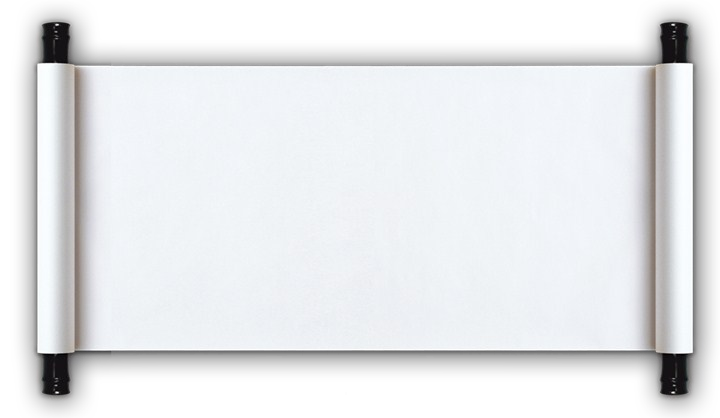 Thực hành kể chuyện
Tiêu chí đánh giá
Rất tốt
Tốt
Bình thường
Nội dung câu chuyện kể về một 
nữ anh hùng hoặc một phụ nữ có tài.
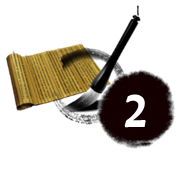 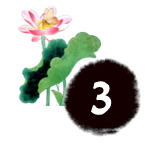 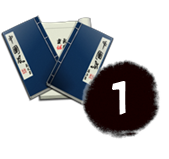 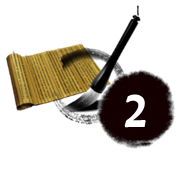 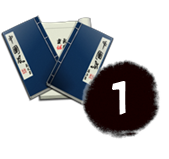 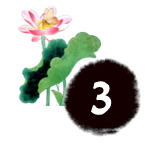 2. Cách kể rõ ràng, mạch lạc, hấp dẫn.
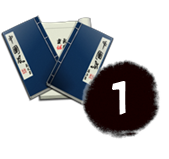 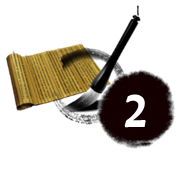 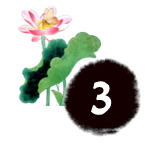 3. Nêu được ý nghĩa của câu chuyện.
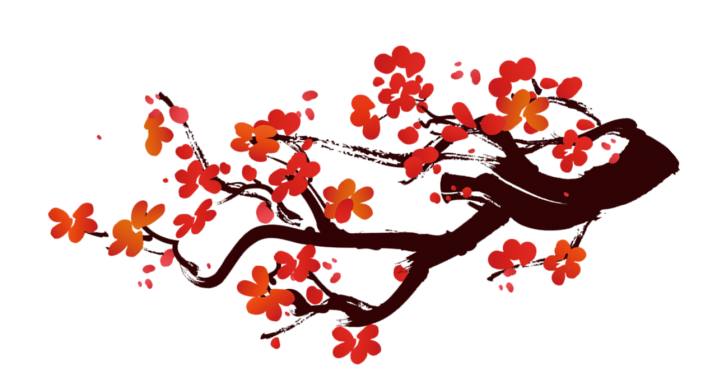 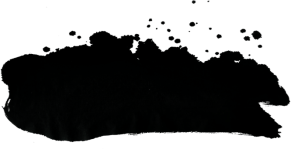 Suy ngẫm sau 
câu chuyện
Em thích nhất hành động nào của nhân vật trong truyện?
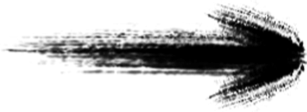 Em hiểu được điều gì qua câu chuyện?
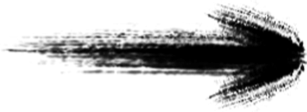 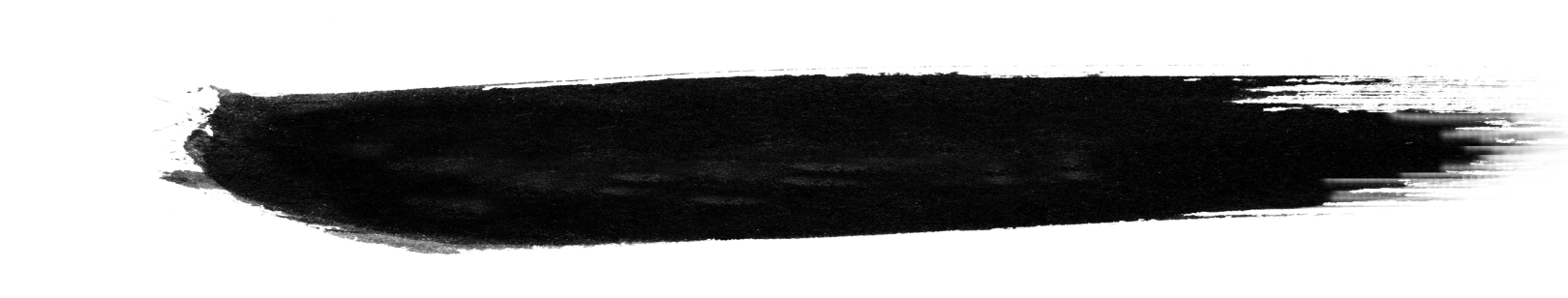 Đánh giá mục tiêu
Kể và nêu được ý nghĩa một câu chuyện đã nghe, đã đọc về một nữ anh hùng hoặc phụ nữ có tài.
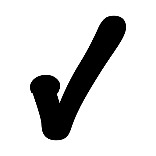 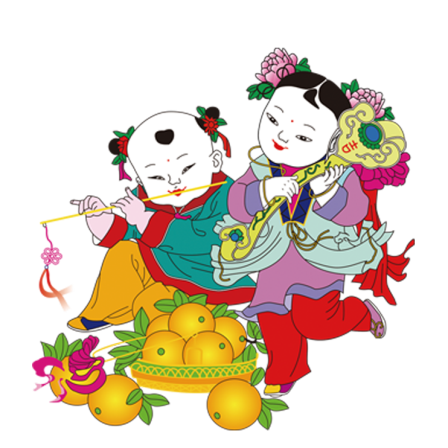 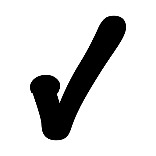 Rèn kĩ năng lắng nghe và đưa ra nhận xét phù hợp cho lời kể của bạn.
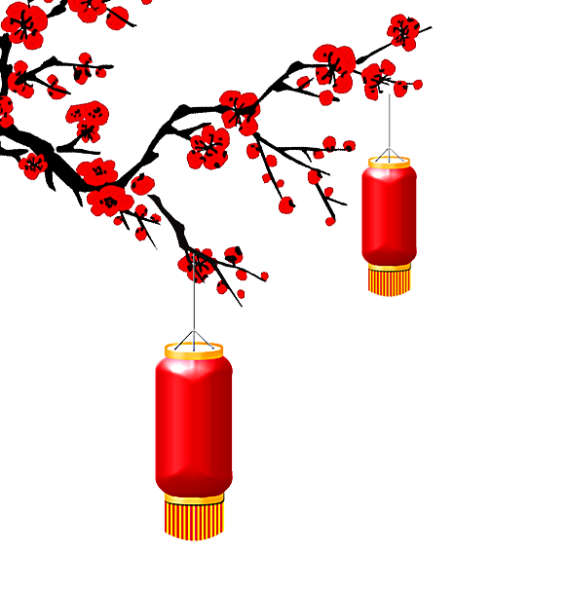 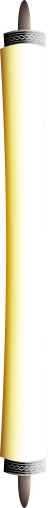 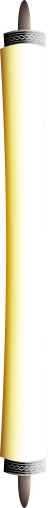 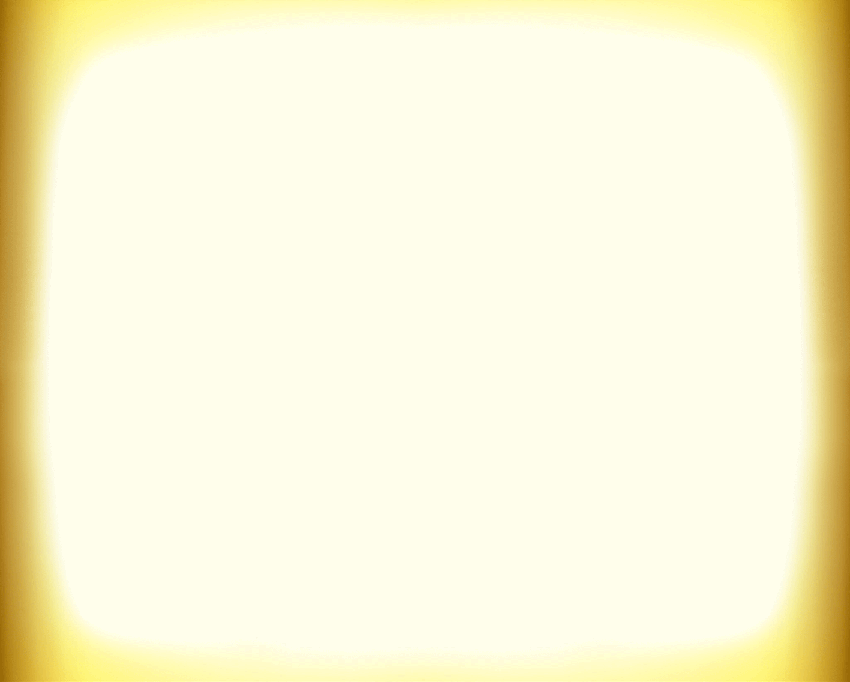 Dặn dò
Kể chuyện cho ông bà, bố mẹ cùng nghe.
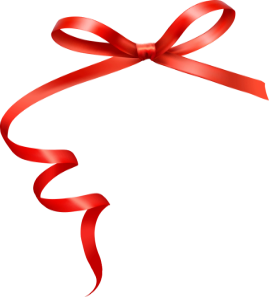 Chuẩn bị bài sau: Kể chuyện được chứng kiến hoặc tham gia.
Chúc các em chăm ngoan, học giỏi.